Quark-quark interaction in baryons from Nambu-Bethe-Salpeter amplitudes on lattice
Hideaki Iida (Kyoto Univ.)in collaboration withYoichi Ikeda (Tokyo Inst. of Tech.)

“The 30th International Symposium on Lattice Field Theory”
24-29 Jun. 2012  @ Cairns, Australia
Contents
Brief review:             qqbar potential from NBS amplitude
Interquark interaction for baryons            Effective 2q interaction
Summary and conclusion
−
qqbar potential from NBS amplitudes
q
q
−
We extract qqbar potential with finite quark mass from Nambu-Bethe-Salpeter (NBS) amplitudes
q
q
t
0
cf) NN potential from lattice QCD       (HAL-QCD Collaboration)
qqbar potential from lattice QCD
N
N
t
0
velocity exp.
New method to extract qqbar potential                      …  qqbar potential for finite quark mass
qqbar potential from NBS amplitudes
Obtained potentials

The potentials show Coulomb + linear behavior
String tension for heavy quark mass is about 900MeV/fm     … consistent with that obtained from Wilson loop
Good agreement with a phenomenological potential
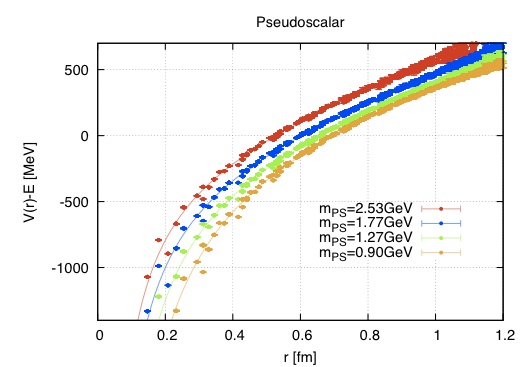 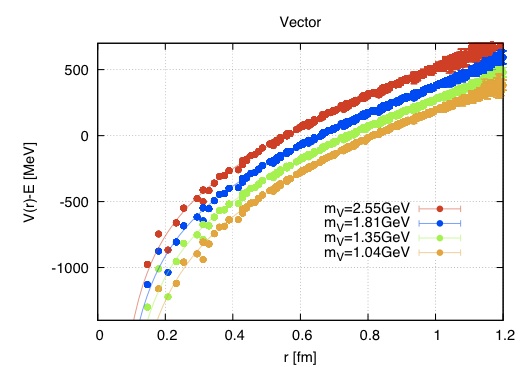 qqbar potential from NBS amplitudes
cbar-c potential in 2+1 flavor FULL QCD simulation at almost PHYSICAL POINT generated by PACS-CS Collaboration (mπ=156(7), mK=553(2) MeV)       Iwasaki gauge action + RHQ action
T.Kawanai, S.Sasaki, PRD85, 091503 (2012)
Spin-independent force
Spin-dependent force
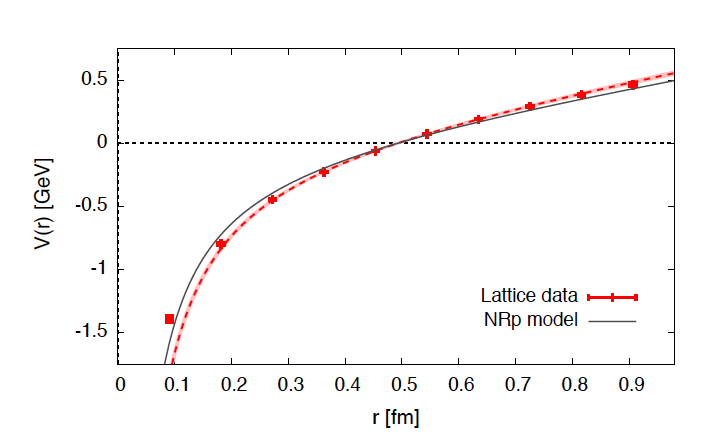 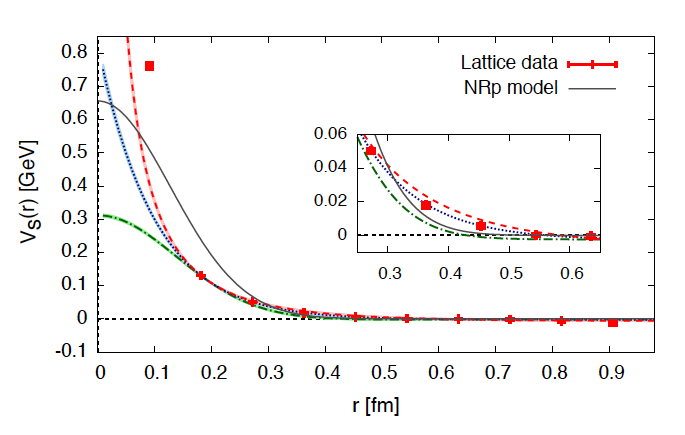 ・Spin-independent force shows Coulomb + linear form
・Lattice QCD potential is consistent with NRp model
             (Barnes, Godfrey, Swanson,PRD72 (2005))
・Spin-dependent force shows short range
  but not point-like repulsion
Construction of “quark model” from 1st principle of QCD
Interquark interaction for baryons
− Three-body force … essential for multi-quark system
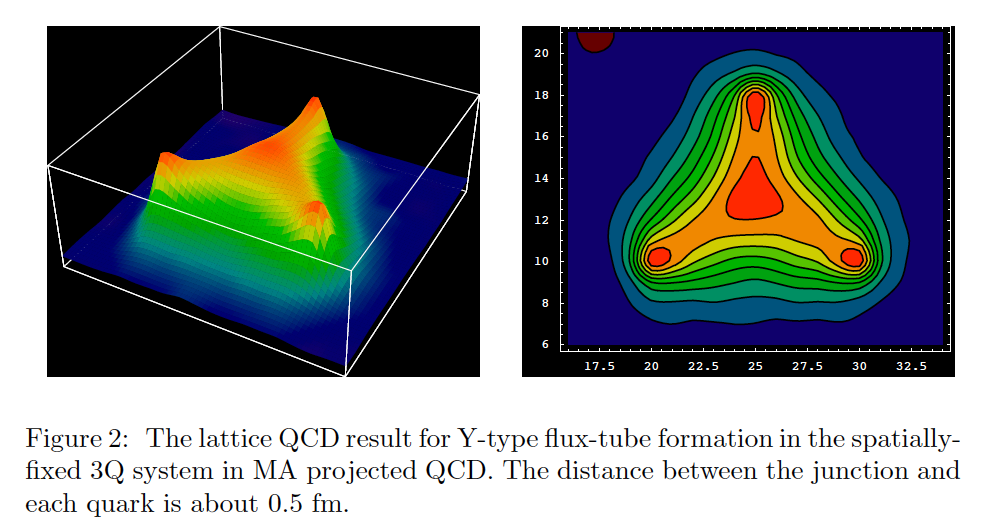 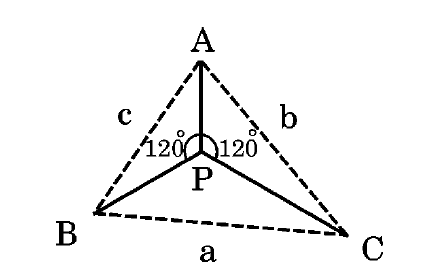 ●
Flux tube formation of 3Q system in lattice QCD (from H.Suganuma et al., Afr.J.Math.Phys.3, 11(2006).)
●
●
Static 3Q potential (T.T.Takahashi et al.):
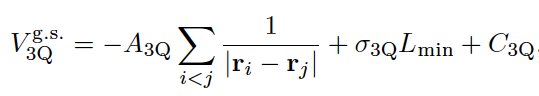 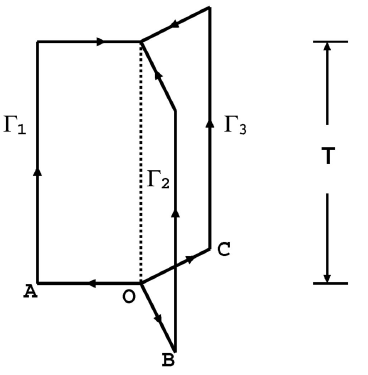 : AP+BP+CP
(minimum length connecting 3Q)
is dependent on the configuration of 3Q
Interquark interaction for baryons
We study effective 2q interaction in baryons
・Three-body Schrödinger-type equation :
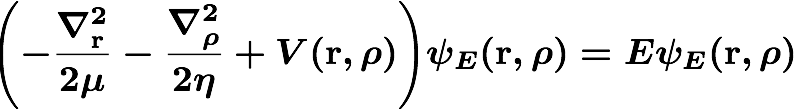 ・Effective two-quark interaction : integrate out spectator particle
Doi et al, (HAL QCD Coll.), (2011).
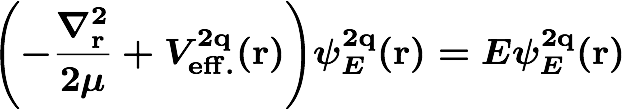 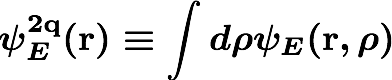 integrated out
Interquark interaction for baryons
Effective 2q interaction v.s. qbar-q potential (spin independent parts)
Expectation:


・String tension would be comparable 
・Coulomb part is different by factor two with one-gluon exchange
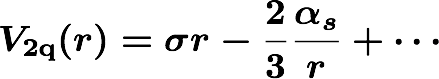 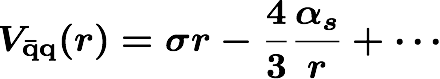 cf)
Three-quark potential                                         Valence light quark effect for 2QT.T.Takahashi et al., PRD70, 074506 (2004)            A.Yamamoto et al., PLB664, 129 (2008)
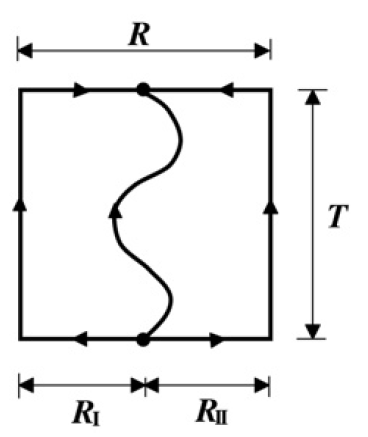 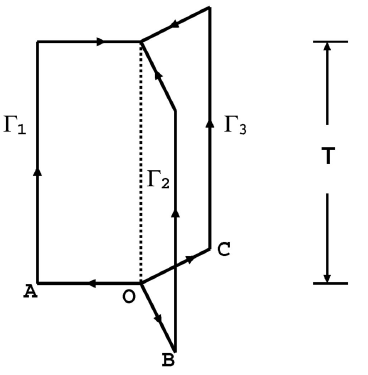 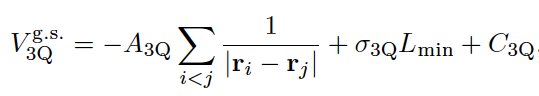 (for charm quark mass region)
Interquark interaction for baryons
Effective 2q interaction v.s. qbar-q potential (spin independent parts)
Expectation:


・             behave like Coulomb + Linear form ・String tension: comparable for the charm quark mass region    For more lighter quark mass, the string tension would be reduced.
・Coulomb part: different by factor two with one-gluon exchange
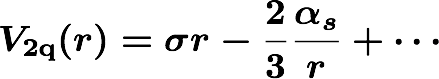 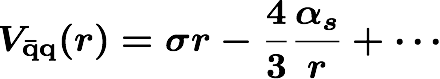 cf)
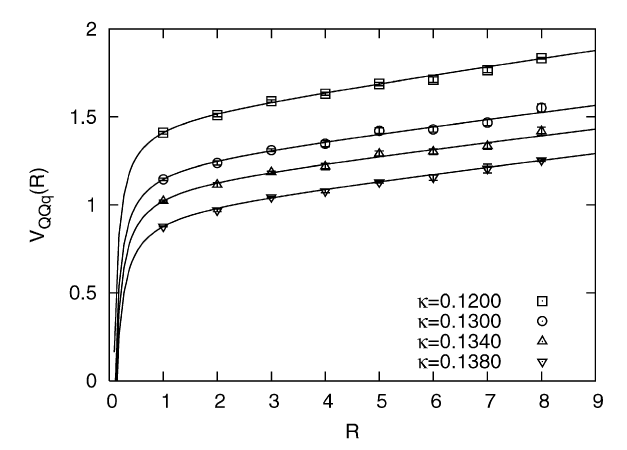 Valence light quark effect for 2Q interactionA.Yamamoto et al., PLB664, 129 (2008)
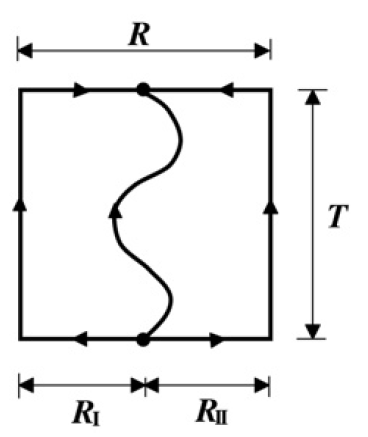 ・ Linear behavior of potential is seen at least up to R<0.8fm 
・　　　　　　　　　　　　　　　　　　　for charm quark mass region.・　For more lighter quark mass case, the string tension is 
     reduced by the valence-quark effect
Lattice setup
Quenched calculation
Action: plaquette gauge action & standard Wilson quark action
β=6.0
Lattice size: 323×48 (V=(3.2fm)3)
Quark mass: 
β=6.0, standard…mπ=2.53, 1.77, 1.27, 0.94GeV                                mρ=2.55, 1.81, 1.35, 1.04GeV
(zero momentum) Wall source
Gauge fixing: Coulomb gauge
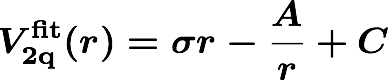 χ2/Ndf = 0.6 [ 0.2 < r < 0.8 fm ]
σ = 870 (209) [MeV / fm]
A = 101 (24) [MeV fm]
Interquark interaction for baryons
Lattice QCD result of effective 2q interaction:
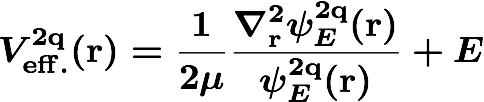 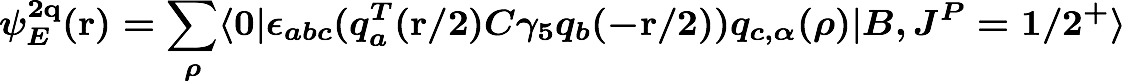 Effective 2q interaction seems to show Coulomb + linear form
(quark mass for spectator particle)
(t=20: ground state saturation achieved)
・Coulomb coefficient A is reduced … about a half of that for qqbar potential
                          (c.f., σqbar-q =822 [MeV / fm], Aqbar-q =200 [MeV fm])
・String tension … difficult to say something under the current statistics
Interquark interaction for baryons
Quark-mass dependence
・Interactions look Linear + Coulomb form for all quark masses
・String tension σ becomes weaker and                      Coulomb coefficient A becomes stronger for smaller mq
Interquark interaction for baryons
Quark-mass dependence
・Interactions look Linear + Coulomb form for all quark masses
・String tension σ becomes weaker and                      Coulomb coefficient A becomes stronger for smaller mq
Interquark interaction for baryons
Quark-mass dependence
・Interactions look Linear + Coulomb form for all quark masses
・String tension σ becomes weaker and                      Coulomb coefficient A becomes stronger for smaller mq
Interquark interaction for baryons
Quark-mass dependence
・Interactions look Linear + Coulomb form for all quark masses
・String tension σ becomes weaker and                      Coulomb coefficient A becomes stronger for smaller mq
Interquark interaction for baryons
Quark-mass dependence
smaller mq
・Interactions look Linear + Coulomb form for all quark masses
・String tension σ becomes weaker and                      Coulomb coefficient A becomes stronger for smaller mq
Interquark interaction for baryons
Quark-mass dependence
smaller mq
smaller mq
Fit results:  t=2-8, all spatial points used
                     : σ=873(209)MeV, A=101(24)MeV・fm
                     : σ=727(186)MeV, A=113(22)MeV・fm
                     : σ=578(176)MeV, A=126(23)MeV・fm
                     : σ=381(191)MeV, A=146(28)MeV・fm
Errorbars are very large
  Difficult to say something
  but…
・String tension … reduced for smaller mq?
・Coulomb coefficient … larger for smaller mq?
Need more statistics
Interquark interaction for baryons
Effective 2q interaction v.s. qbar-q potential (spin independent parts)
Expectation:


・             behave like Coulomb + Linear form ・String tension: comparable for the charm quark mass region    For more lighter quark mass, the string tension would be reduced.
・Coulomb part: different by factor two with one-gluon exchange
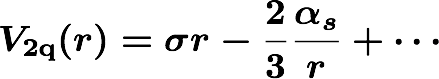 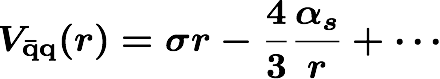 cf)
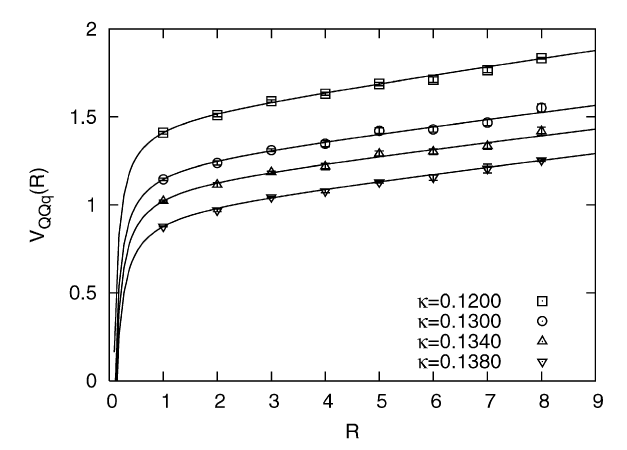 Valence light quark effect for 2Q interactionA.Yamamoto et al., PLB664, 129 (2008)
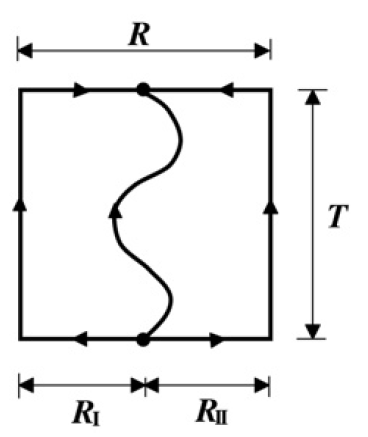 ・ Linear behavior of potential is seen at least up to R<0.8fm 
・　　　　　　　　　　　　　　　　　　　for charm quark mass region.・　For more lighter quark mass case, the string tension is 
     reduced by the valence-quark effect
Summary and perspectives:
Summary
We apply the method obtaining qqbar pot. from NBS w.f. to interquark interaction in baryons
We calculate effective 2q interaction in 3q system 
The interaction behaves like Coulomb + Linear form
Coulomb part is reduced, which is consistent with one-gluon exchange
String tension … difficult to say under the current statistics


Perspectives
More statistics, Full-QCD simulations, three-quark potential…
・String tension … reduced for smaller mq?
・Coulomb coefficient … larger for smaller mq?
Backup slides
−
q
Formalism: qqbar case
q
−
q
q
• Measure equal-time BS amplitude:
t
0
• S-wave projection:
•       satisfies the stationary effective Schroedinger equation:
•             → expanded by velocity & taking leading term:
− Assumption of       −                                       with large
Results
Wavefunction
(t=20)
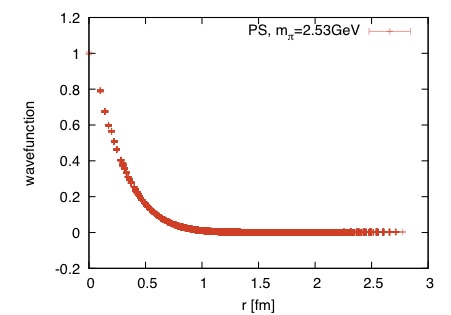 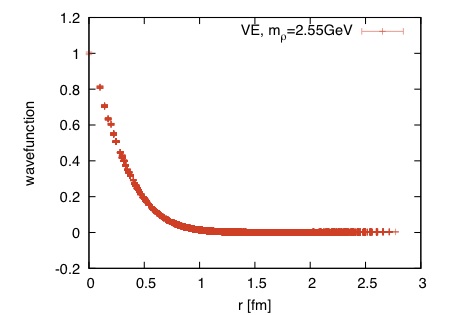 PS
V
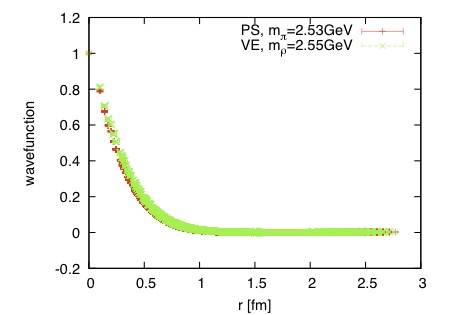 ・Wavefunction vanishes already at 1.5fm 
                                … box size is enough.
・There is little channel dependence.
channel dependence
Results
Wavefunction: quark mass dependence
Compare mV=2.55, 1.81, 1.35, 1.04GeV case
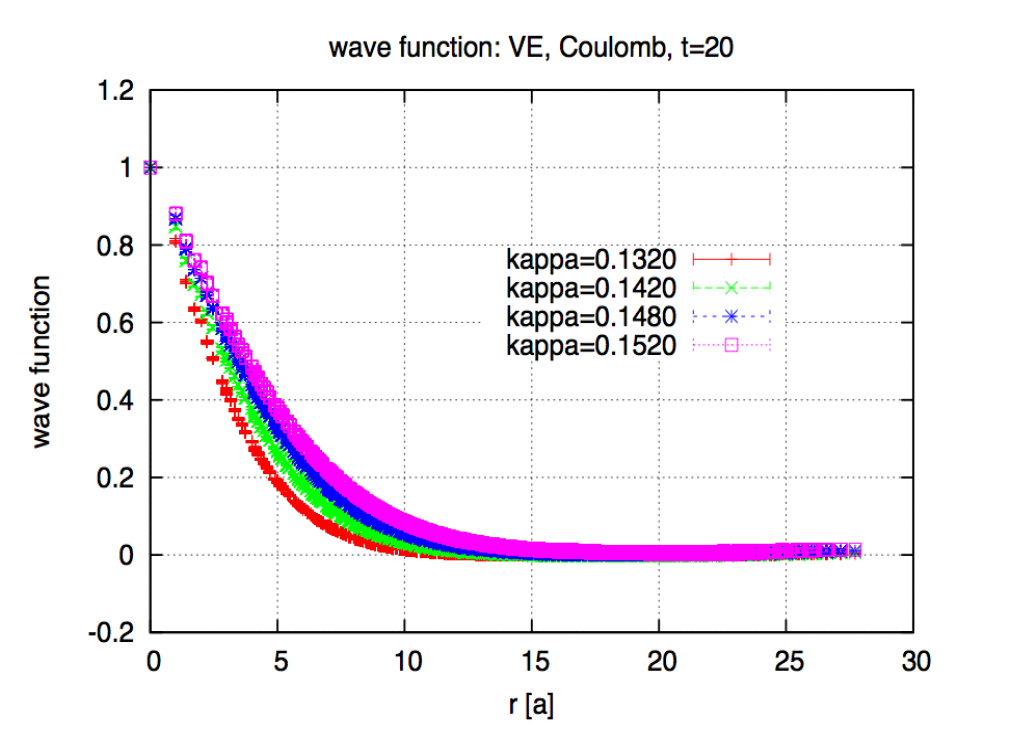 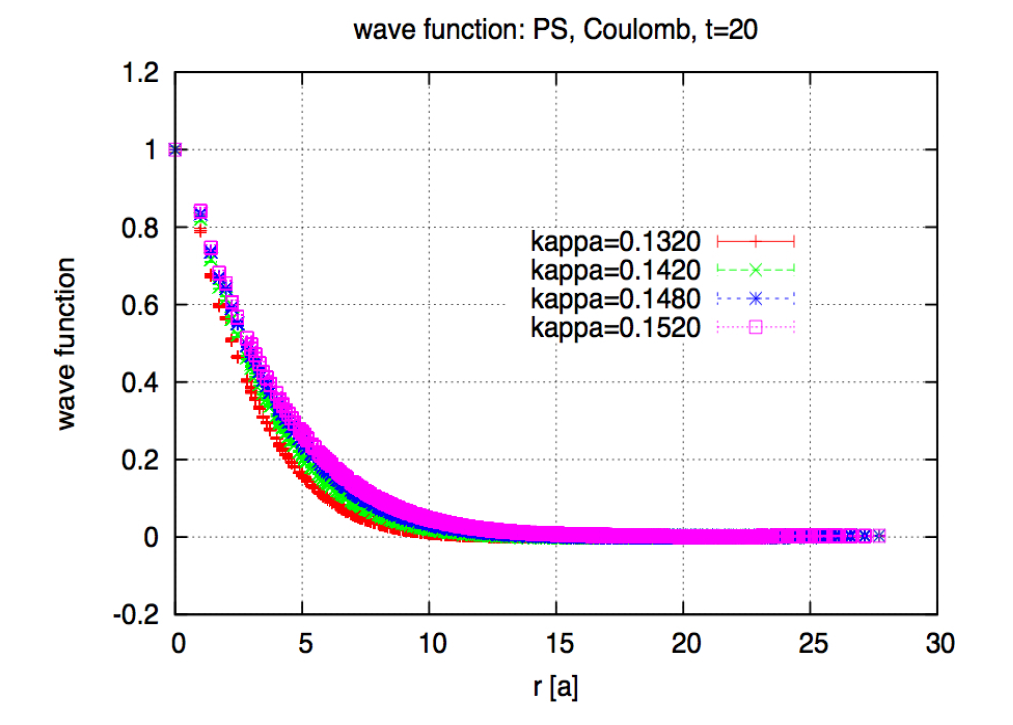 mq
mq
・Size of wavefunction becomes small as increasing mq
・All the wavefunctions vanish even in small mq.
Results
mPS = 2.53, 1.77, 1.27, 0.94 (GeV)
mVE = 2.55, 1.81, 1.35, 1.04 (GeV)
• Bare data:
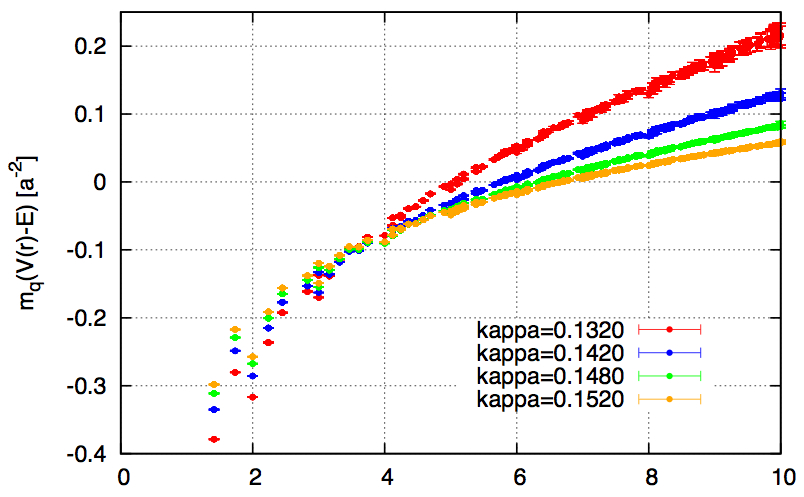 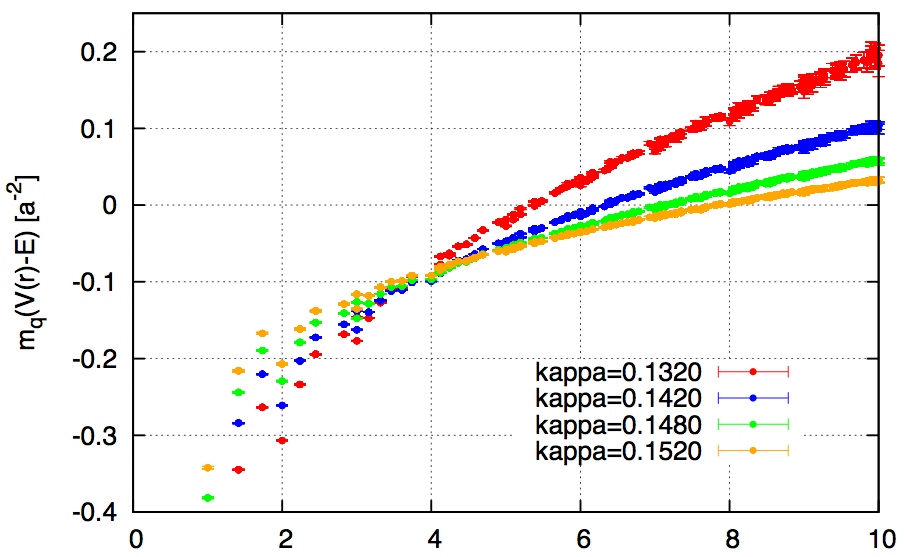 Pseudoscalar channel
Vector channel
mq
mq
r [a]
r [a]
These potentials show Coulomb + linear behavior !
Results
Potential:
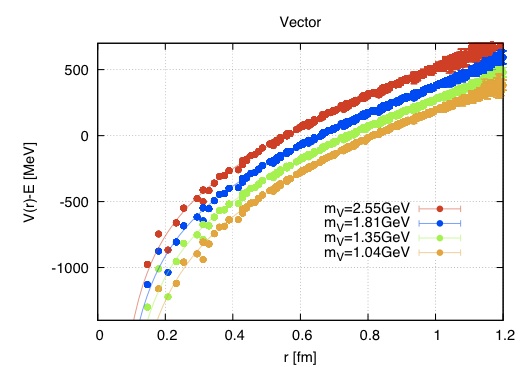 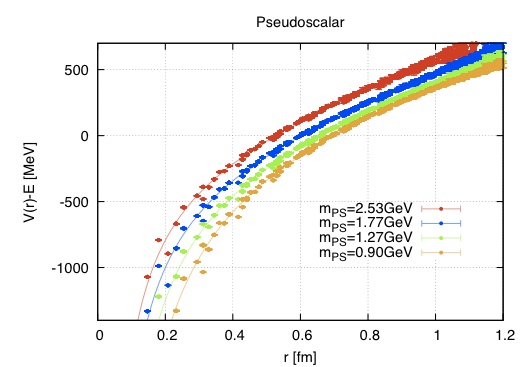 mq
mq
Results
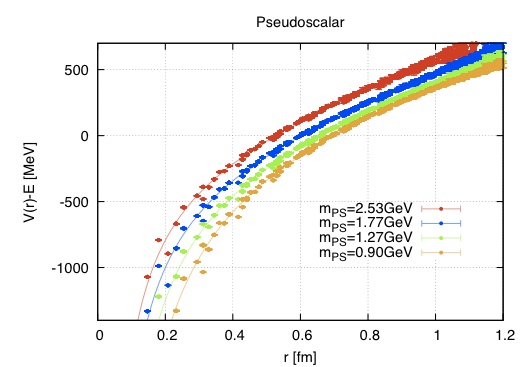 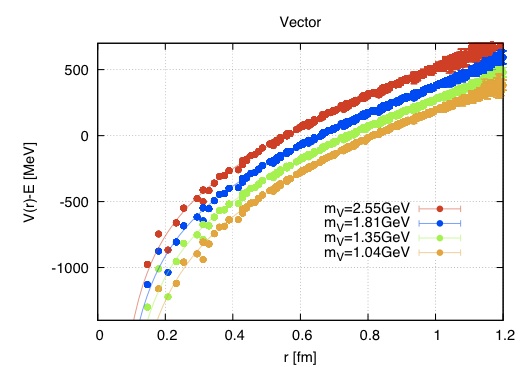 Fit resultsonly on-axis datafit range: 3a – 10a
mq
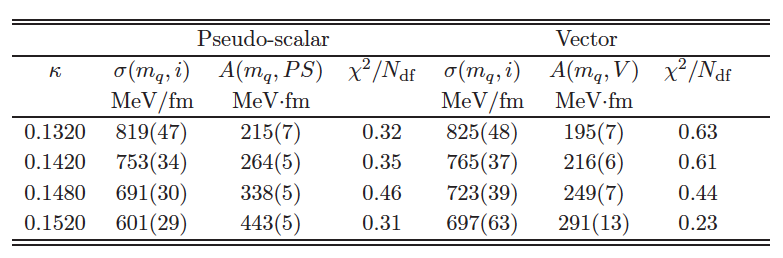 ・Fitting of Coulomb + Linear type function is good!
・Roughly reproduce known value of string tension from Wilson loop
・String tension: larger for larger mq
・Coulomb coefficient: smaller for larger mq
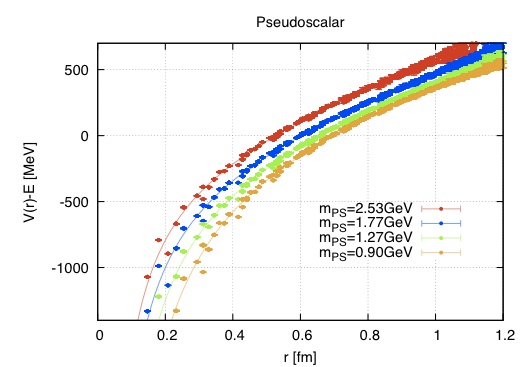 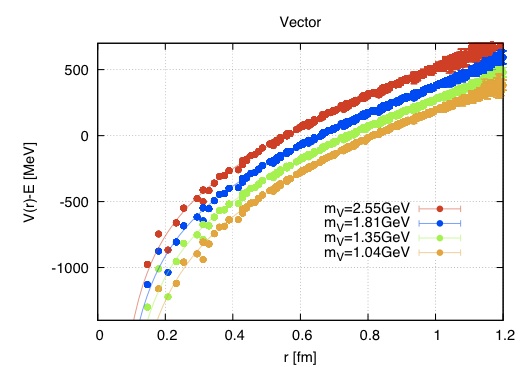 Results
Fit resultsonly on-axis datauniversal σ for different mq and channels
is minimized
mq
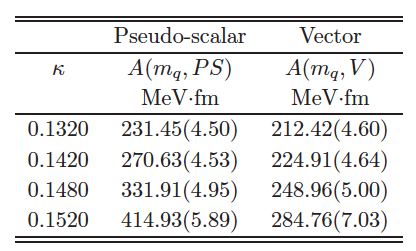 σ=723(30)MeV/fm, χ2/Ndf=1.52
- Function 2: Cornell + log + 1/r2    　　(log term… prediction from effective string theory)
σ=750(120) MeV/fm
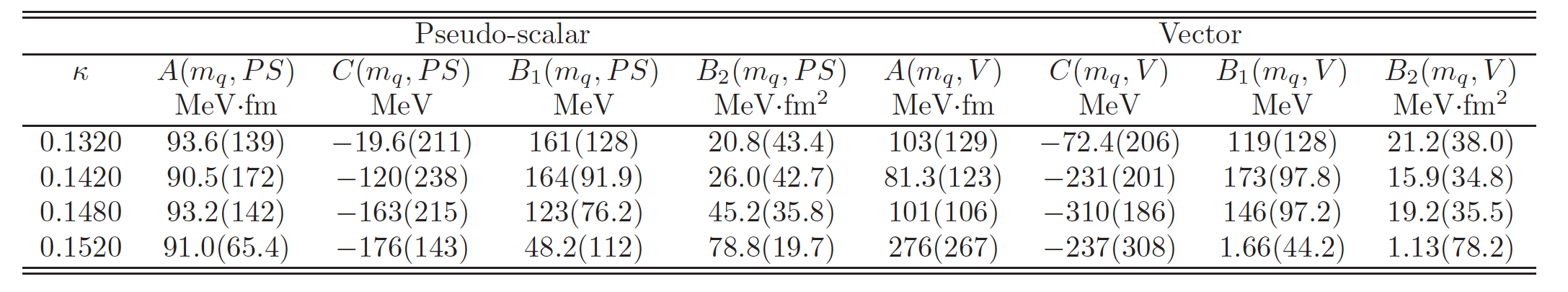 ・Coulomb coefficient becomes small.
・Errorbar is very large…
[Speaker Notes: Second, we perform another fitting, with universal string tension for all the quark masses and channels. 
We perform the least chi2 analysis, where the chi2 is determined by the sum of the chi2 for different quark masses and channels. 
If the string tension is not universal, the minimum of total chi2 is equivalent to the some of minimum of individual \chi2.
However, here, the string tension is universal for all mq and channels, this is not the case. 
If we fit by function 1, then we obtain these results. 
The string tension σ=…
In this fit, the Coulomb coefficients is large compared to that obtained from Wilson loop.
If we fit the data to function 2, which include log term and 1/r^2, 
then the Coulomb coefficient becomes small.
The important point is that the chi^2 of all the fit shown above is about 2 or less. 
Therefore, Cornell-type fit function is good. 

 

Function 1 is the Coenell type potential but the string tension is universal for all the quark masses and channels. 
We find that the]
Results
Check: volume dependence of potential
・L=4.5fm (β=5.8, mπ=2.47GeV, clover): red
・L=3.2fm (β=6.0, mπ=2.58GeV, standard): green
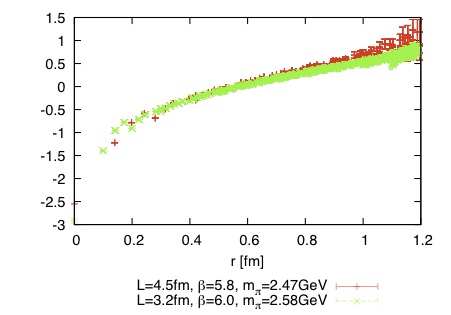 ・Small difference between them … volume is enough
Results
Check: O(a) improvement (cutoff dependence)
Comparison:・Standard Wilson quark action, β=6.0
                     ・O(a) improved action (clover action), β=6.0
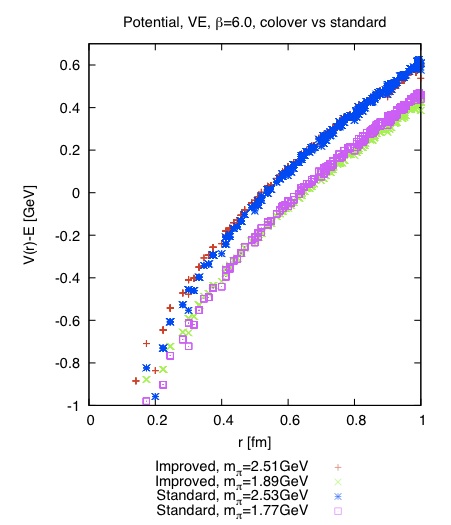 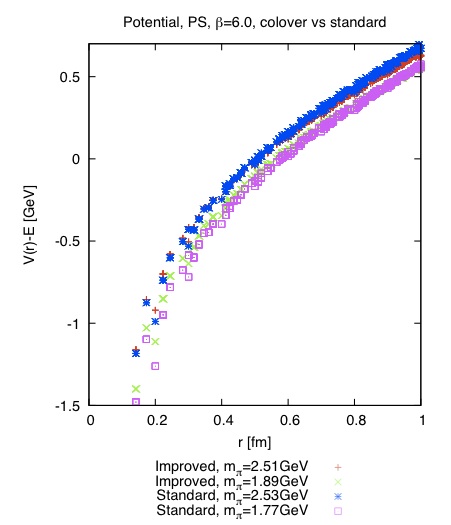 The setup (β=6.0, a=0.1fm, standard Wilson, (3.2fm)3) seems sufficient
for the calculation of qqbar potential (in the mq region calculated here).
Small difference between them
Gauge invariant calculation
connecting q and qbar by link variable → gauge invariant
diff
Δφ/φ
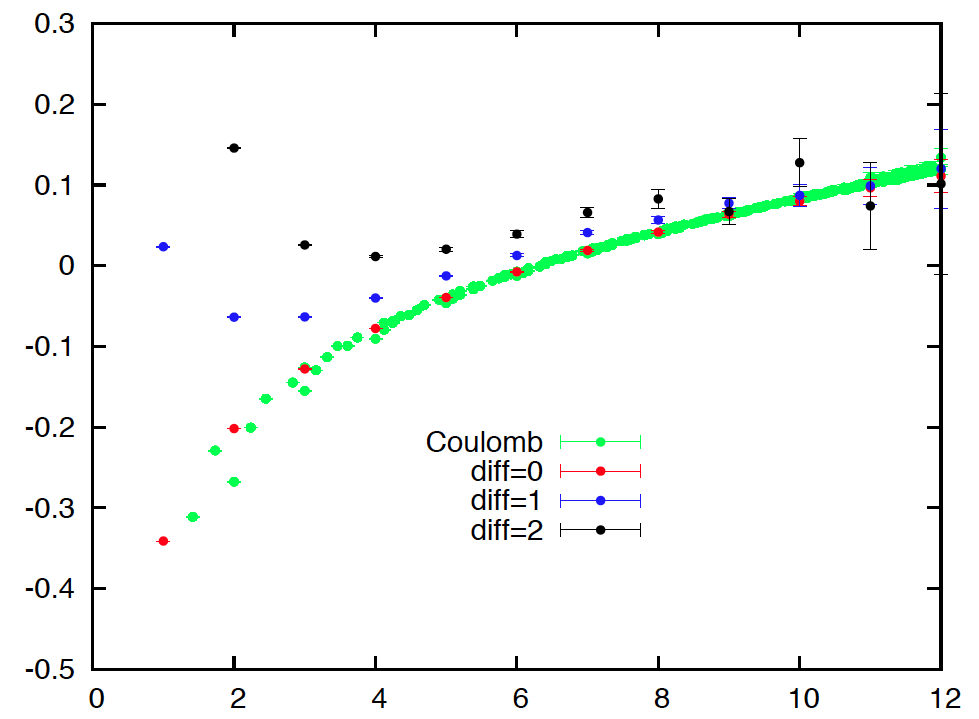 quark prop.
κ=0.1480
r
link variable
t
t=0
link variable
≒ gauge field
r
Similar results as in Coulomb gauge
               (at least for large r)
Operator in Coulomb gauge                                                                       link-connected sink
M.Laine et al.: gauge-invariant real-time correlator
… qqbar is connected with Wilson line
T=0, κ=0.1480
very similar!
Potential in Coulomb gauge 〜 That in link-connected sink
[Speaker Notes: The potential obtained here is gauge dependent. 
However, potential in Coulomb gauge has an special feature. 
In the paper written by M.Laine et al., 
the potential is defined gauge-independently, 
connecting two quarks with Wilson line.

At T=0, we calculate a potential by gauge-invariant sink, 
which means the NBS amplitude is calculated by the sink operator 
in which the two quarks are connected by link variables. 
The comparison between the potential in Coulomb gauge, 
as shown before, and the potential in gauge-invariant sink. 
The potential in gauge-invariant sink is calculated only on-axis.]